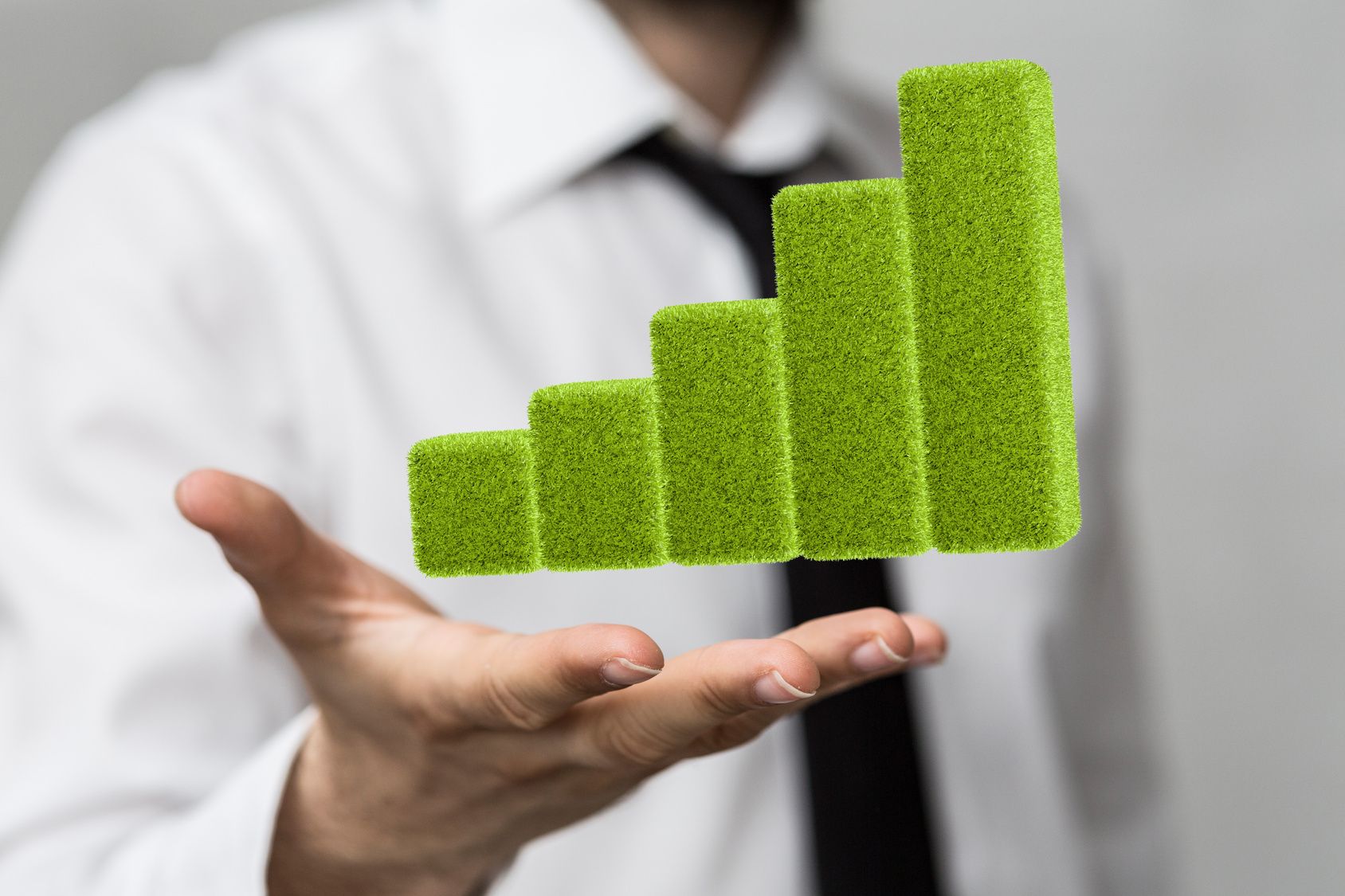 Z a i n w e s t u j m y   r a z e m   w   ś r o d o w i s k o
Narodowy Fundusz Ochrony Środowiska i Gospodarki Wodnej
Źródła finansowania przedsięwzięć w zakresie efektywności energetycznej i OZE – środki POIiŚ i NFOŚiGW
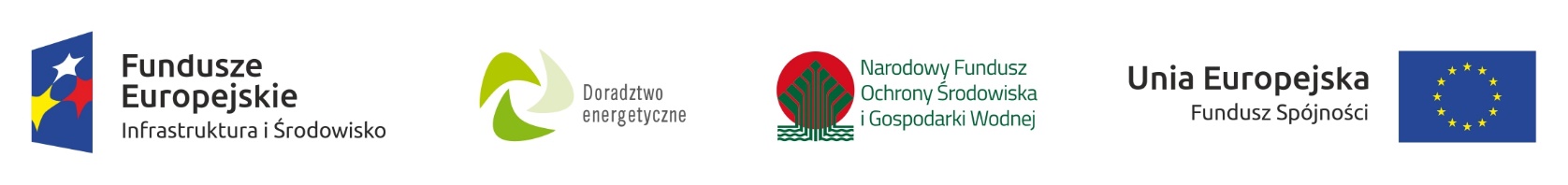 Plan prezentacji
Informacja ogólna na temat źródeł finansowania.

Środki UE – POIiŚ 2014 -2020 I OŚ priorytetowa.

Środki własne NFOŚiGW dla inwestycji w zakresie efektywności energetycznej i OZE.
Wsparcie finansowe realizacji przedsięwzięć
Środki z funduszy europejskich i zagranicznych
Środki Krajowe
Środki własne NFOŚiGW
POIiŚ 2014-2020
NFOŚiGW
Linia demarkacyjna
RPO 2014-2020
Środki WFOŚiGW
 Inne środki np. BOŚ
Fundusze Norweskie 2014-2021
Program Operacyjny Infrastruktura i Środowisko 2014-2020
NFOŚiGW
Środki UE
POIiŚ 2014-2020 Poddziałanie 1.1.1
Wspieranie inwestycji dotyczących wytwarzania energii z odnawialnych źródeł energii  wraz z podłączeniem tych źródeł do sieci dystrybucyjnej/przesyłowej
Budżet
100 mln zł
III Nabór wniosków

30.10.2017 – 29.12.2017 r.
(trwa ocena formalna)
Przedsiębiorcy 
wytwórcy energii z odnawialnych źródeł energii
Beneficjenci
Dotacja
Forma dofinansowania
Budowa nowych lub przebudowa instalacji skutkującej zwiększeniem mocy zainstalowanej jednostek wytwarzania energii cieplnej wykorzystujących biomasę, energię promieniowania słonecznego lub energię geotermalną
Typ projektu
Konkurs dedykowany projektom dotyczącym wytwarzania energii cieplnej z OZE.
5
[Speaker Notes: W 1.1.1 terminie od 30.10.2017 r. do 29.12.2017 r. - tylko Ciepło
Maksymalny udział dofinansowania w wydatkach kwalifikowalnych na poziomie projektu jest ustalany zgodnie z przepisami pomocy publicznej, nie więcej niż 85%. Łączna wartość wsparcia ze środków publicznych (ze wszystkich źródeł) dla jednego przedsiębiorcy na jeden projekt nie może przekraczać 15 mln euro.]
POIiŚ 2014-2020 Poddziałanie 1.1.1
Wspieranie inwestycji dotyczących wytwarzania energii z odnawialnych źródeł energii  wraz z podłączeniem tych źródeł do sieci dystrybucyjnej/przesyłowej
Tryb konkursowy- I nabór – zakończony 
 9 umów –  122 mln zł
I Nabór wniosków
Tryb konkursowy- II nabór Klastry– zakończony 
18 wniosków – 271 mln zł

Lista projektów z pozytywna oceny formalnej 
- 2 wnioski 99,95 mln zł
II Nabór wniosków
Tryb konkursowy - III nabór- zakończony 
w ocenie formalnej 
19 wniosków – 233 mln zł
III Nabór wniosków
POIiŚ 2014-2020 Poddziałanie 1.1.1 a RPO
- Linia demarkacyjna
Podział  w oparciu o moc instalowanej elektrowni/jednostki:


energia słoneczna	> 2 MWth		≤ 2 MWth
 energia geotermalna	> 2 MWth		≤ 2 MWth	
 energia biomasy	> 5 MWth		≤ 5 MWth
POIiŚ 2014 - 2020
RPO 2014 - 2020
UWAGA ! Do wsparcia nie kwalifikują się projekty wykorzystujące OZE 
w zakresie wytwarzania energii elektrycznej
POIiŚ 2014 – 2020 Działanie 1.2
Promowanie efektywności energetycznej i korzystania z odnawialnych źródeł energii w przedsiębiorstwach
KONKURS III
 Ogłoszenie: 29.12.2017 r.
Nabór wniosków: od 31.01.2018 r. do 30.03.2018 r.
Korzystniejsze warunki dofinansowania:
Oprocentowanie: 0%
Nabór wniosków: od 31.01.2018 r. do 30.03.2018 r.
Budżet: 100 mln zł
Umorzenie lub brak luki finansowej
Premia inwestycyjna - wielkości oszczędności energii finalnej
POIiŚ 2014 – 2020 Działanie 1.2
Promowanie efektywności energetycznej i korzystania z odnawialnych źródeł energii w przedsiębiorstwach
Tryb konkursowy- I nabór – zakończony 
6 wniosków – 8 mln zł
Podpisano 3 umowy – 1,53 mln zł
I Nabór wniosków
Tryb konkursowy- II nabór – zakończony
3 projekty wybrane do dofinansowania – 6 , 4 mln zł
Trwa procedura podpisywania umów
II Nabór wniosków
Tryb konkursowy- III nabór –do 30.03.2018
III Nabór wniosków
POIiŚ 2014-2020 Poddziałanie 1.3.1 
Wspieranie efektywności energetycznej w budynkach użyteczności publicznej
II Nabór wniosków

29.12.2017 – 27.02.2018
Budżet
90 mln zł
Forma dofinansowania:
Dotacja do max. 85% kosztów kwalifikowanych
Państwowe Jednostki Budżetowe
Szkoły wyższe
Administracja rządowa
Beneficjent:
Głęboka, kompleksowa termomodernizacja budynków użyteczności publicznej
Typ projektu
10
POIiŚ 2014-2020 Poddziałanie 1.3.1 a RPO
- Linia demarkacyjna
Z ubiegania się o dofinansowanie wyłączone są projekty, które mają możliwość
ubiegania się o dofinansowanie ze środków właściwego Regionalnego Programu Operacyjnego 
w okresie od ogłoszenia niniejszego konkursu do zakończenia naboru.
POIiŚ 2014-2020 Poddziałanie 1.3.1 
Wspieranie efektywności energetycznej w budynkach użyteczności publicznej
Tryb konkursowy- I nabór – zakończony 
204 wniosków – 835  mln zł
Lista merytoryczna  I stopnia aktualizacja
 –179 wniosków – 718,5 mln zł
I Nabór wniosków
Tryb konkursowy- II nabór do 27.02.2018
II Nabór wniosków
POIiŚ 2014-2020 Poddziałanie 1.3.2. 
Wspieranie efektywności energetycznej w sektorze mieszkaniowym
Budżet
300 mln zł
III Nabór wniosków

30.10.2017 – 29.12.2017 r.
Pomoc zwrotna
max. do 75% kosztów kwalifikowanych
Forma dofinansowania:
Spółdzielnie mieszkaniowe / Wspólnoty mieszkaniowe
Beneficjent:
Głęboka, kompleksowa termomodernizacja budynków mieszkalnych
Typ projektu
13
POIiŚ 2014-2020 Poddziałanie 1.3.2. 
Wspieranie efektywności energetycznej w sektorze mieszkaniowym
100 mln zł dla spółdzielni mieszkaniowych i wspólnot mieszkaniowych 	z miast średnich

100 mln zł dla spółdzielni mieszkaniowych i wspólnot mieszkaniowych 
	z miast średnich tracących funkcje społeczno-gospodarcze
200 mln zł
dla spółdzielni mieszkaniowych i wspólnot mieszkaniowych 
ze wskazanych obszarów w Strategiach ZIT miast wojewódzkich (z wyłączeniem Strategii ZIT Subregionu Centralnego województwa śląskiego)
z miast subregionalnych (wskazanych w kontraktach terytorialnych)

Minimalna wartość projektu 1 mln zł
100 mln zł
14
POIiŚ 2014-2020 Poddziałanie 1.3.2. 
Wspieranie efektywności energetycznej w sektorze mieszkaniowym
Tryb konkursowy - I nabór – zakończony 
39 wniosków – 229 mln zł
19 wniosków  ocena pozytywna I i II stopnia 
Pomoc zwrotna – 77, 82 mln zł 
Premia inwestycyjna -  13,0 mln  zł
I Nabór wniosków
Tryb konkursowy - II nabór – zakończony 
20 wniosków – 124 mln zł
15 wniosków po ocenie formalnej
II Nabór wniosków
Tryb konkursowy - III nabór – zakończony 
46 wniosków – 181 mln zł
III Nabór wniosków
POIiŚ 2014-2020 Poddziałanie 1.5 
Efektywna dystrybucja ciepła i chłodu
Budżet
150 mln zł
III Nabór wniosków

30.10.2017 – 29.12.2017 r.
Dotacja do max. 85% kosztów kwalifikowanych
Forma dofinansowania
Przedsiębiorcy 
JST oraz działające w ich imieniu jednostki organizacyjne 
Podmioty świadczące usługi publiczne nie będące przedsiębiorstwami
Beneficjenci
POIiŚ 2014-2020 Poddziałanie 1.5 
Efektywna dystrybucja ciepła i chłodu
dla projektów, które są realizowane na obszarze miast średnich (wykaz miast średnich stanowi załącznik nr 10 do Regulaminu)
100 mln zł
Z powyższej kwoty 50 mln złotych przeznaczone będzie wyłącznie dla projektów, które są realizowane na obszarze miast średnich tracących funkcje społeczno-gospodarcze (wykaz miast średnich tracących funkcje społeczno-gospodarcze stanowi załącznik nr 11 do Regulaminu)
50 mln zł
na pozostałe projekty
POIiŚ 2014-2020 Poddziałanie 1.5 
Efektywna dystrybucja ciepła i chłodu
Przebudowa istniejących systemów sieci ciepłowniczych,
Budowa przyłączy do istniejących budynków i instalacja węzłów indywidualnych, 
Budowa  nowych odcinków sieci cieplnej wraz przyłączami i Podłączenia budynków do sieci ciepłowniczej mające na celu likwidację indywidualnych i zbiorowych źródeł „niskiej emisji”
Typ projektu
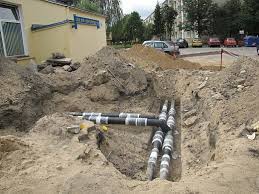 Ważne: Istniejący system ciepłowniczy lub chłodniczy na zakończenie projektu musi spełniać wymóg efektywnego systemu ciepłowniczego lub chłodniczego.
18
POIiŚ 2014-2020 Poddziałanie 1.5 
Efektywna dystrybucja ciepła i chłodu
w co najmniej 50 % energia ze źródeł odnawialnych
w co najmniej 75 % ciepło pochodzące 
z kogeneracji
w co najmniej 50 % wykorzystuje się połączenie takiej energii i ciepła
Efektywny system ciepłowniczy i chłodniczy
w co najmniej 50 % ciepło odpadowe
POIiŚ 2014-2020 Poddziałanie 1.5 a RPO
- Linia demarkacyjna
w ramach trybu konkursowego o wsparcie będą mogły ubiegać się projekty z województw, w których w czasie trwania naboru POIiŚ nie przeprowadzono naboru wniosków o dofinansowanie na dany typ inwestycji
20
POIiŚ 2014-2020 Poddziałanie 1.5 
Efektywna dystrybucja ciepła i chłodu
Tryb konkursowy - I nabór – zakończony 
8 wniosków – 41 mln zł
5 wniosków pozytywna ocena formalna -  31,9 mln zł
I Nabór wniosków
Tryb konkursowy- II nabór – zakończony 
25 wniosków – 174 mln zł
8 wniosków pozytywnie ocenionych ( >30% PM ) -   51 mln zł 
15 wniosków pozytywna ocena  pozostałe projekty – 104 -  mln zł
II Nabór wniosków
Tryb konkursowy - III nabór – zakończony 
20 wniosków – 118 mln zł
Trwa ocena
III Nabór wniosków
POIiŚ 2014-2020 Poddziałanie 1.6.1 
Źródła wysokosprawnej kogeneracji
III Nabór wniosków

30.11.2017 -  29.01.2018
200 mln zł – konkurs II
130 mln zł – konkurs III
Budżet
Dotacja do max. 85% kosztów kwalifikowanych
Forma dofinansowania
Przedsiębiorcy 
JST oraz działające w ich imieniu jednostki organizacyjne 
Podmioty świadczące usługi publiczne nie będące przedsiębiorstwami 
Spółdzielnie mieszkaniowe
Beneficjenci
Dofinansowanie przewidziano dla koordynatorów lub członków klastra energii –Konkurs II
POIiŚ 2014-2020 Poddziałanie 1.6.1 
Źródła wysokosprawnej kogeneracji
budowa nowych lub zwiększenie mocy (w wyniku rozbudowy lub przebudowy) istniejących jednostek wytwarzania energii elektrycznej i ciepła w technologii wysokosprawnej kogeneracji w jednostkach kogeneracji o całkowitej nominalnej mocy elektrycznej powyżej 1 MW

nie kwalifikują się inwestycje w instalacje spalania paliw o całkowitej nominalnej mocy cieplnej, przekraczającej 20 MW (za wyjątkiem instalacji wykorzystujących biomasę oraz instalacji spalania odpadów niebezpiecznych lub komunalnych). 

realizacja kompleksowych projektów  (budowa przebudowa istniejących jednostek wysokosprawnej kogeneracji wraz z sieciami ciepłowniczymi lub chłodu).
Typ projektu
23
POIiŚ 2014-2020 Poddziałanie 1.6.1 
Źródła wysokosprawnej kogeneracji
Art. 2 pkt 34) załącznik IIDyrektywy Parlamentu Europejskiego i Rady 2012/27/UE z dnia 25 października 2012 r. w sprawie efektywności energetycznej (…)
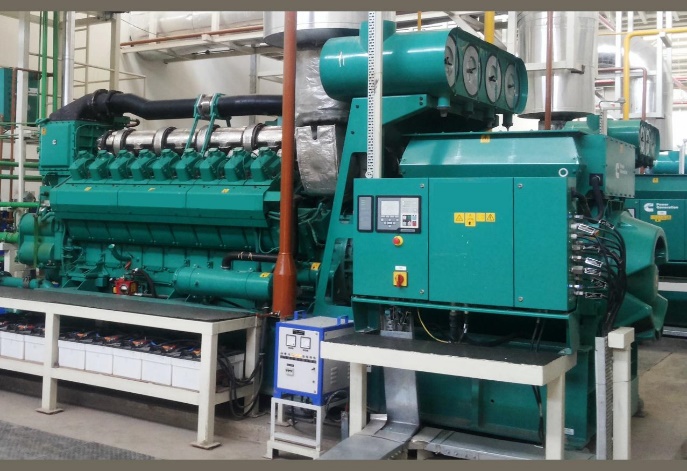 Wysokosprawna kogeneracja spełnia następujące warunki:
a) Produkcja kogeneracyjna w źródłach kogeneracyjnych zapewnia oszczędność energii pierwotnej [obliczoną wg wzoru lit.b) załącznika do dyrektywy] w wysokości nie mniejszej niż 10 % w porównaniu z wartościami referencyjnymi dla rozdzielonej produkcji ciepła i energii elektrycznej

b) Produkcja w małoskalowych jednostkach kogeneracyjnych i jednostkach mikrokogeneracyjnych zapewniająca oszczędność energii pierwotnej może kwalifikować się jako wysokosprawna kogeneracja (RPO)
POIiŚ 2014-2020 Poddziałanie 1.6.1 a RPO
- Linia demarkacyjna
Jednostka kogeneracji o mocy źródła ≤ 1 MWe
Jednostka kogeneracji o mocy źródła > 1 MWe
POIiŚ 2014 - 2020
RPO 2014 - 2020
25
POIiŚ 2014-2020 Poddziałanie 1.6.1 
Źródła wysokosprawnej kogeneracji
Tryb konkursowy - I nabór – zakończony 
 49 wniosków – 718 mln zł
28 projektów lista rankingowa – 294,4 mln zł
I Nabór wniosków
Tryb konkursowy - II nabór klastry energii – zakończony 
 15 wniosków – 274 mln zł
Trwa ocena
II Nabór wniosków
Tryb konkursowy - III nabór– zakończony 
Trwa ocena
III Nabór wniosków
POIiŚ 2014-2020 Poddziałanie 1.6.2 
Sieci ciepłownicze i chłodnicze dla źródeł wysokosprawnej kogeneracji
Budżet
80 mln zł
III Nabór wniosków

30.10.2017 – 29.12.2017 r.
Dotacja do max. 85% kosztów kwalifikowanych
Forma dofinansowania
Przedsiębiorcy 
JST oraz działające w ich imieniu jednostki organizacyjne 
Podmioty świadczące usługi publiczne nie będące przedsiębiorstwami
Beneficjenci
POIiŚ 2014-2020 Poddziałanie 1.6.2 
Sieci ciepłownicze i chłodnicze dla źródeł wysokosprawnej kogeneracji
dla projektów, które są realizowane na obszarze miast średnich (wykaz miast średnich stanowi załącznik nr 10 do Regulaminu)
50 mln zł
przeznaczone będzie wyłącznie dla projektów, które są realizowane na obszarze miast średnich tracących funkcje społeczno-gospodarcze (wykaz miast średnich tracących funkcje społeczno-gospodarcze stanowi załącznik nr 11 do Regulaminu)
30 mln zł
na pozostałe projekty
POIiŚ 2014-2020 Poddziałanie 1.6.2 
Sieci ciepłownicze i chłodnicze dla źródeł wysokosprawnej kogeneracji
Budowa sieci ciepłowniczych lub sieci chłodu (w tym przyłączy)
Wykorzystanie ciepła odpadowego 
Budowa sieci cieplnych lub sieci chłodu, umożliwiająca wykorzystanie ciepła, wytworzonego w warunkach wysokosprawnej kogeneracji
Typ 
projektów
Ważne: Istniejący system ciepłowniczy lub chłodniczy na zakończenie projektu musi spełniać wymóg efektywnego systemu ciepłowniczego lub chłodniczego.
POIiŚ 2014-2020 Poddziałanie 1.6.2 a RPO
- Linia demarkacyjna
w ramach trybu konkursowego o wsparcie będą mogły ubiegać się projekty z województw, w których w czasie trwania naboru POIiŚ nie przeprowadzono naboru wniosków o dofinansowanie na dany typ inwestycji
30
POIiŚ 2014-2020 Poddziałanie 1.6.2 
Sieci ciepłownicze i chłodnicze dla źródeł wysokosprawnej kogeneracji
Tryb konkursowy- I nabór – zakończony 
3 wnioski – 7,1 mln zł
2 wnioski pozytywna ocena merytoryczna – 2,6 mln zł
I Nabór wniosków
Tryb konkursowy- II nabór – zakończony 
5 wniosków – 36 mln zł
3 wnioski pozytywna ocena – 25,2 mln zł
II Nabór wniosków
Tryb konkursowy- III nabór – zakończony 
1 wniosek – 6,25 mln zł
III Nabór wniosków
Fundusze Norweskie i EOG
perspektywy 2014-2021
Bezzwrotna pomoc finansowa dla Polski instrumentów pod nazwą: Mechanizm Finansowy EOG oraz Norweski Mechanizm Finansowy (potocznie zwany jako fundusze norweskie)
W ramach perspektywy 2014-2021 NFOŚiGW wraz z MŚ będzie Operatorem Programu Środowisko, energia i zmiany klimatu, 
który podzielony został na 3 obszary
Początek marca br. – MŚ organizuje spotkanie interesariuszy – szczegółowe określenie rodzaju przedsięwzięć/projektów jakie powinny być finansowane                  z poszczególnych obszarów.
Ministerstwa Inwestycji i Rozwoju  na swojej stronie informuje, że pierwsze nabory mogą rozpocząć się w I połowie 2018 ( plan może ulec zmianie)
Fundusze Norweskie i EOG
perspektywy 2014-2021
Budżet Programu 140 mln EUR
1.Energia Odnawialna, Efektywność  
   Energetyczna, Bezpieczeństwo Energetyczne
100, 800 mln EUR
2. Łagodzenie Zmian Klimatu i Adaptacja
26,6 mln EUR
3. Środowisko i Ekosystemy
12,6 mln EUR
Środki własne

Narodowy Fundusz Ochrony Środowiska i Gospodarki Wodnej
34
Środki własne NFOŚiGWWdrażane programy priorytetowe
5.8. Wsparcie przedsięwzięć w zakresie niskoemisyjnej  i zasobooszczędnej gospodarki
Część 2) Współfinansowanie projektów POIiŚ w ramach I osi priorytetowej POIiŚ

Nabór wniosków: jest skorelowany z poszczególnymi naborami / konkursami POIiŚ 2014 - 2020
Budżet: 500 mln zł
Pożyczka
Nabór ciągły do 28.12.2018
Zmiana zapisu regulaminu 
możliwość składania wniosków w czasie trwania realizacji projektów ( od złożenia w I osi do zakończenia projektu)
Środki własne NFOŚiGWWdrażane programy priorytetowe
5.8. Wsparcie przedsięwzięć w zakresie niskoemisyjnej  i zasobooszczędnej gospodarki
Część 1) E-KUMULATOR – Ekologiczny Akumulator dla Przemysłu


Nabór wniosków: od 20.02.2017 r. do 28.09.2018 r.
Pożyczka od 1 mln zł do 200 mln zł / max. 75% kk
Typ Beneficjenta: Przedsiębiorcy 
Przedsięwzięcia 
ograniczenie zużycia surowców ograniczenie 
uniknięcie emisji zanieczyszczeń do powietrza ze źródeł spalania ( MPC)
Ograniczenie emisji dla źródeł spalania powyżej 50 MW
Ograniczenie lub uniknięcie szkodliwych emisji do atmosfery z działalności przemysłowej (z wyłączeniem źródeł spalania paliw)
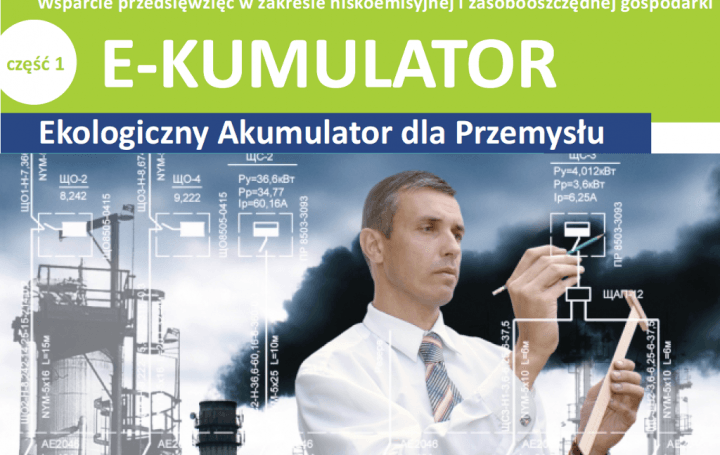 11 umów podpisanych -  537 mln zł
7 wniosków w ocenie – 511 mln zł
Środki własne NFOŚiGWWdrażane programy priorytetowe
5.8. Wsparcie przedsięwzięć w zakresie niskoemisyjnej  i zasobooszczędnej gospodarki
Część 3) Efektywne systemy ciepłownicze i chłodnicze

Nabór wniosków: 16.08.2016 r. – 20.12.2018 r 
Budżet: 1 000 mln zł
Pożyczka 1-200 mln zł / 85% kosztu kwalifikowanego
częściowe umorzenie pożyczki preferencyjnej

Przedsięwzięcia (źródła wytwórcze i podłączenie ich do sieci) mające na celu doprowadzenie do efektywnego systemu ciepłowniczego. Wyłączenie dla energii ze źródeł geotermalnych

Liczba dofinansowanych projektów:  1  umowa podpisana na 55 mln zł)
Środki własne NFOŚiGWWdrażane programy priorytetowe
5.8. Wsparcie przedsięwzięć w zakresie niskoemisyjnej  i zasobooszczędnej gospodarki
Część 4) EWE – Efektywność energetyczna w przedsiębiorstwach
Nabór wniosków: 01.08.2016 r. – 28.09.2018 r 
Budżet: 500 mln zł
Pożyczka od 1 do 200 mln zł / max. 85% kosztu kwalifikowanego
Możliwość umorzenia pożyczki preferencyjnej 
Beneficjent: Przedsiębiorcy

Celem programu jest zmniejszenie zużycia energii końcowej  ( suma energii elektrycznej i cieplnej) w przedsiębiorstwach o rocznym zużycie energii większe niż 2 GWh /rok ( rok poprzedzający złożenie wniosku).
 
Zakres projektu musi wynikać z audytu energetycznego, a minimalna oszczędność energii w wyniku realizacji projektu to 5%.
3. Ochrona atmosfery 3.1. Poprawa jakości powietrza
Część  5) Budynki użyteczności publicznej o podwyższonym standardzie energooszczędności
Typ projektów: Budynki użyteczności publicznej 
Beneficjent: Podmioty sektora finansów publicznych, z wyłączeniem PJB; spółki prawa handlowego (gdzie JST posiadają 100% udziałów / akcji); organizacje pozarządowe, w tym fundacje i stowarzyszenia, a także kościoły i inne związki wyznaniowe oraz kościelne osoby prawne; jednostki organizacyjne PGL Lasy Państwowe nieposiadające osobowości prawnej; parki narodowe.

Forma dofinansowania: 	Dotacja – do 40 % kosztów kwalifikowanych			                  Pożyczka – do 100% kosztów kwalifikowanych, 				
Liczba dofinansowanych projektów: trwa nabór wniosków do 28.02.2018 r.
Budżet naboru:	do 50 mln zł, w tym:
dla bezzwrotnych form dofinansowania – do 20 mln zł,
dla zwrotnych form dofinansowania – do  30 mln zł.
39
3.2 System Zielonych Inwestycji (GIS – Green Investment Scheme)
Część 2) GEPARD - Bezemisyjny transport publiczny
Beneficjenci:	JST; spółki komunalne; inne podmioty świadczące usługi 		w zakresie publicznego transportu zbiorowego
Forma dofinansowania: 	Dotacja – nabór zakończony 
			Pożyczka – nabór trwa do 30.03.2018 r.
Typ projektów: 	Przedsięwzięcia zmierzające do obniżenia zużycia energii i paliw 		w publicznym transporcie zbiorowym, polegające na:
		- zakupie nowych autobusów elektrycznych,
		- szkoleniu kierowców pojazdów publicznego transportu zbiorowego 		z obsługi bez emisyjnego taboru,
		oraz (infrastruktura)
		- modernizacji lub budowie stacji ładowania pojazdów publicznego 			   transportu zbiorowego,
		- w zakresie dostosowania do autobusów elektrycznych 
Budżet programu: do 200 mln zł
		- dla bezzwrotnych form dofinansowania – do 41 mln  zł,
		- dla zwrotnych form dofinansowania  – do 159 mln zł
40
Już wkrótce !
3.4 GEPARD II
Transport niskoemisyjny
W dniu 29 grudnia 2017 r. pomiędzy Narodowym Funduszem Ochrony Środowiska i Gospodarki Wodnej a Narodowym Centrum Badań i Rozwoju została zawarta umowa  w celu utworzenia instrumentu wsparcia finansowego uczestników Programu „Bez emisyjny Transport Publiczny”.

Beneficjenci: podmioty (Miasta Partnerskie) będące stroną porozumienia z Narodowym Centrum Badań i Rozwoju w przedmiocie współpracy w ramach programu „Bez emisyjnego Transportu Publicznego”

Forma dofinansowania: 	dotacja oraz pożyczka
41
Już wkrótce !
3.4 GEPARD II
Transport niskoemisyjny
Typ projektów: Przedsięwzięcia zmierzające do wsparcia innowacyjnych rozwiązań w zakresie publicznego transportu bez emisyjnego:
zadanie polegające na zakupie nowych pojazdów bez emisyjnych,
 zadanie dotyczące infrastruktury i zarządzania, polegające na modernizacji lub budowie stacji ładowania pojazdów publicznego transportu zbiorowego; stacje ładowania wykorzystywane będą wyłącznie do obsługi publicznego transportu zbiorowego

Budżet programu: do 2 200 000 tys. zł, w tym:
do 1 000 000 tys. zł – bezzwrotna forma dofinansowania  
do 1 200 000 tys. zł – zwrotna forma dofinansowania
42
Już wkrótce !
3.3. SOWA
Oświetleniu zewnętrzne
Beneficjenci: 	JST oraz spółki z większościowym udziałem JST 

Forma dofinansowania: 	preferencyjna pożyczka - oprocentowanie stałe 1%, 
możliwe umorzenie do 10% - zgodnie z zasadami udzielania dofinansowania z NFOŚiGW
na cały zakres przedsięwzięcia – do 100% kosztów kwalifikowanych.
 
Typ projektów: 
kompleksowa modernizacja oświetlenia zewnętrznego  w zakresie istniejącej sieci oświetleniowej;
zakres modernizacji oświetlenia wskazany we wniosku o dofinansowanie musi wynikać z przeprowadzonego audytu oświetlenia
Budżet programu: 	do 50 mln zł,
43
3. Ochrona atmosfery 3.1. Poprawa jakości powietrza
Już wkrótce !
Część  4) Samowystarczalność energetyczna
Program w trakcie przygotowania ze względu na oczekiwane wnioski z Ministerstwa Energii odnośnie inicjatyw klastrowych i klastrów energii, które są znaczącym elementem w energetyce rozproszonej. 

Zgłoszone inicjatywy klastrowe posłużą do wymiany kontaktów i doświadczeń i posłużą do przygotowania koncepcji programowej związanej z samowystarczalnością energetyczną w gminach.
44
3. Ochrona atmosfery Budownictwo energooszczędne
Już wkrótce !
Część 1) Dofinansowanie drewnianych domów energooszczędnych
Typ projektów: 	* budowa budynku mieszkalnego  jednorodzinnego 			    drewnianego,
* zakup budynku mieszkalnego  jednorodzinnego drewnianego,
* budynki, o których jest mowa powyżej, zrealizowanych w               okresie   kwalifikowalności, ale przed otrzymaniem dotacji
Maksymalna powierzchnia do dofinansowania: 		do 150 m2

Budżet programu: 		Dotacja do 50 mln zł

Dopłata - 230 zł/m2 powierzchni o regulowanej temperaturze
45
3. Ochrona atmosfery Budownictwo energooszczędne
Już wkrótce !
Cześć 2) Dofinansowanie budowy niskoemisyjnych i pasywnych budynków użyteczności publicznej
Beneficjent:	przedstawiciele administracji publicznej, jak również organizacji 		realizujących zadania publiczne	

Forma dofinansowania: pożyczka, umorzenie w przypadku osiągnięcia parametrów 		         domu pasywnego	

Typ projektów: 	budowa niskoemisyjnych i pasywnych budynków

Budżet programu: 			w trakcie uzgadniania
46
5.7 SYSTEM – Wsparcie działań ochrony środowiska i gospodarki wodnej realizowanych przez partnerów zewnętrznych
Część 2) REGION
Beneficjent:   * wojewódzkie fundusze ochrony środowiska i gospodarki wodnej 
	       * beneficjentów końcowych określają indywidualnie WFOŚiGW
Forma dofinansowania: 	Pożyczka (nie podlega umorzeniu)
* dla WFOŚiGW - zgodnie z warunkami dofinansowania z NFOŚiGW
* dla beneficjentów końcowych - określają indywidualnie WFOŚiGW
Typ projektów: przedsięwzięcia ujęte w planach działalności wojewódzkich funduszy 		            ochrony środowiska i gospodarki wodnej;
 
Liczba dofinansowanych projektów: 18 (113 mln zł) umów podpisanych – 5

Budżet programu: 750 mln zł, w tym OZE i efektywność energetyczna 366 mln zł

Pozostała kwota:   518 mln zł, w tym OZE i efektywność energetyczna 328 mln zł.
47
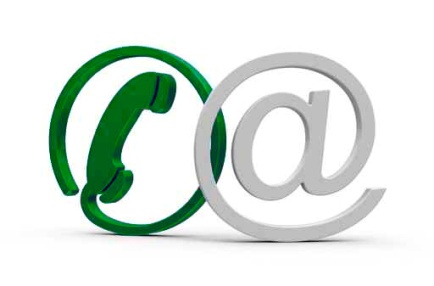 Dziękuję za uwagę
e-mail: doradztwo@nfosigw.gov.pl

www.doradztwo-energetyczne.gov.plhttp://www.nfosigw.gov.pl/o-nfosigw/doradztwo-energetyczne/
www.nfosigw.gov.pl
48